The Case For Maintenance Excellence
January 2024
The Case For Maintenance Excellence
Scarce maintenance resources dictate a need for getting more from your existing staff:
Planned, as versus reactive work increases ‘wrench time’ 
Reactive maintenance jobs can take up to 10 times as long as a planned maintenance job 
Precision maintenance techniques increase component life 
Maintenance value stream mapping, identifies and reduces waste 
Total Productive Maintenance empowers production employees to take part in equipment care – and supplements your maintenance staff
One more reason…
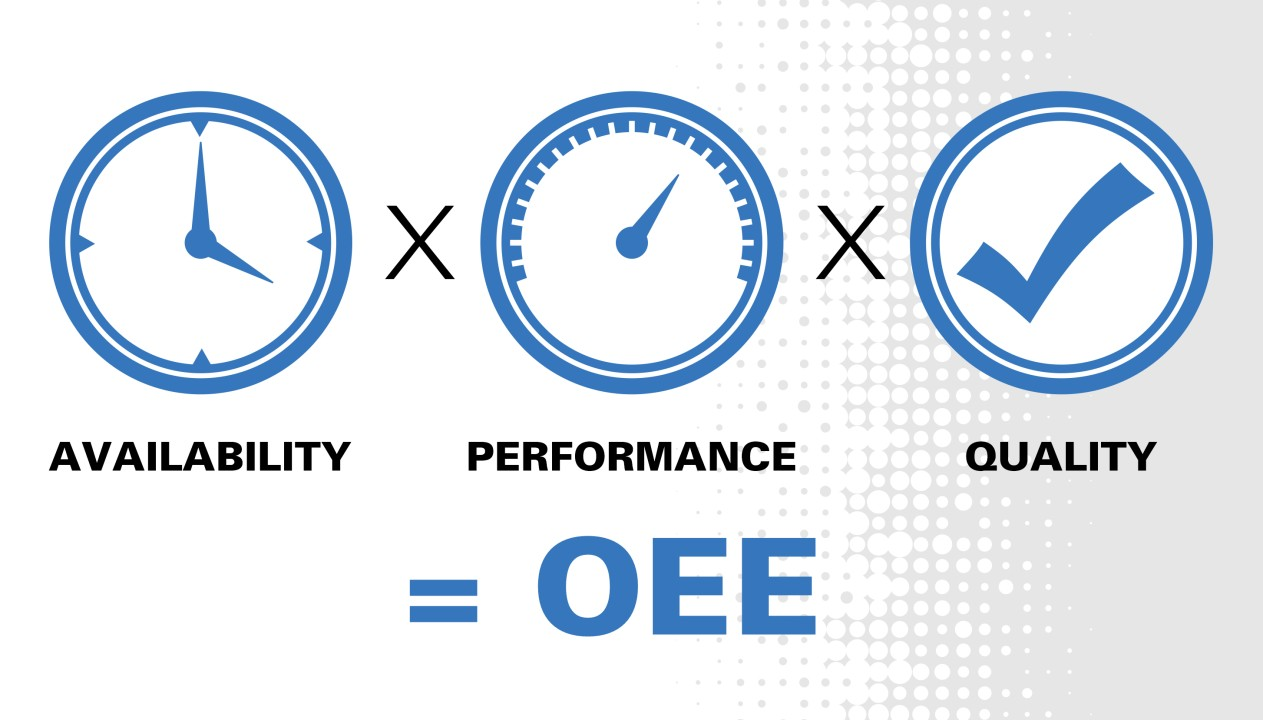 How Much Does Poor Maintenance Cost?
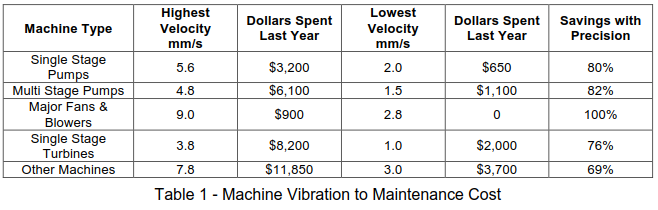 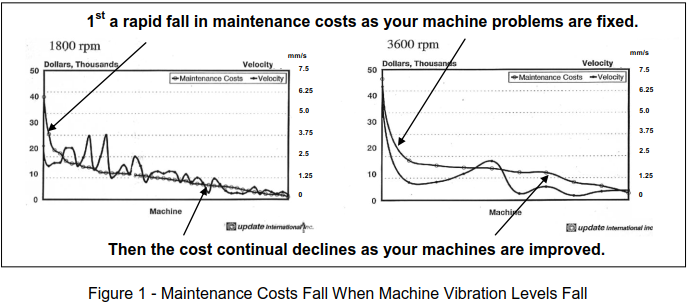 Step 1:  Assessment
How do you compare to established Maintenance Excellence best practices?
Where is your “low hanging fruit”
How does it intersect with your business needs?
Safety
Quality
Cost
Delivery
If you don’t have the maintenance staff to support your needs, maybe the answer is developing your existing maintenance staff
Step 2:  Execute An Improvement Plan
Maintenance Planning & Scheduling
Maintenance Waste Mapping
Precision Maintenance
Total Productive Maintenance
Planned versus Reactive Maintenance:A Case Study
7
Un-Planned
Downtime
Walking 
Telephone
Production line
breakdown
Electronic
Maintenance
Regular parts 
shipment
Emergency air 
Shipment
Maintenance Management
Parts 
ordering 
system
Repairable 
spare 
parts
Spare parts 
Inventory
Fasteners

Plumbing 

Adhesives
Safety area:
ladders, 
slings, lifts, 
PPE, 
LOTO 
center, etc.
Machining
area: 
lathes,
drill, 
grinder,
arbor press
etc.
Lubrication 
area: 

Oils, greases, 
dispensing
Waste 
area: 

Rags, 
oil, grease, 
speedi-
dry
Office 
Supv.
attend.
Skills
matrix
W.O. 
System

Failure
history
Equip. 
docum.

Manuals,
prints, 
etc.
Maintenance 
tools :
hydraulic  jacks,
bearing puller,
power wash, 
drills, saws, etc.
Get signatures
Fly in order
Look for bearing puller
Wrong technician
Tell supervisor – equipment is repaired
Look for bearing
Troubleshoot
Replace 
bearing
Pull
bearing
D.T. -  32 hours 
V.A. -  240 minutes
Troubleshoot
60 min
24 hours
60 min
90 min
30 min
30 min
60 min
150 min
Reliability Engineer 
          determines that this bearing 
     should be part of a vibration 
analysis route. At some point the 
bearing starts to fail and is picked 
up by the vibration analysis 
equipment.
Walking 
Telephone
Production line
Office
Potential Future State 
Maintenance Map
Electronic
Maintenance
Planner/Scheduler/
Reliability Engineer
E-mail to Production Supv
Regular parts 
shipment
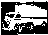 Maintenance Management
Parts 
ordering 
system
Repairable 
spare 
parts
Spare parts 
Inventory
Fasteners

Plumbing 

Adhesives
Lubrication 
area: 

Oils, greases, 
dispensing
Safety area:
ladders, 
slings, lifts, 
PPE, 
LOTO 
center, etc.
Machining
area: 
lathes,
drill, 
grinder,
arbor press
etc.
Waste 
area: 

Rags, 
oil, grease, 
speedi-
dry
Office 
Supv.
attend.
Skills
matrix
W.O. 
System

Failure
history
Equip. 
docum.

Manuals,
prints, 
etc.
Maintenance 
tools :
hydraulic  jacks,
bearing puller,
power wash, 
drills, saws, etc.
Bearing delivered
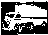 Planner orders bearing
Determine cause of bearing failure
Planner opens job &  estimates
Pulled old bearing & installed new
Returned bearing puller
Planner kits 
parts
180 minutes
D.T. -  3 hours  
V.A. -  300 minutes
150 min
30 min
45 min
30 min
5 min
10 min
30 min
Maintenance Mapping Summary
Value Stream Mapping:
Eliminates maintenance waste
Gets more maintenance work done with the same staffing
Increases production capacity
10
The Value of Precision Maintenance
11
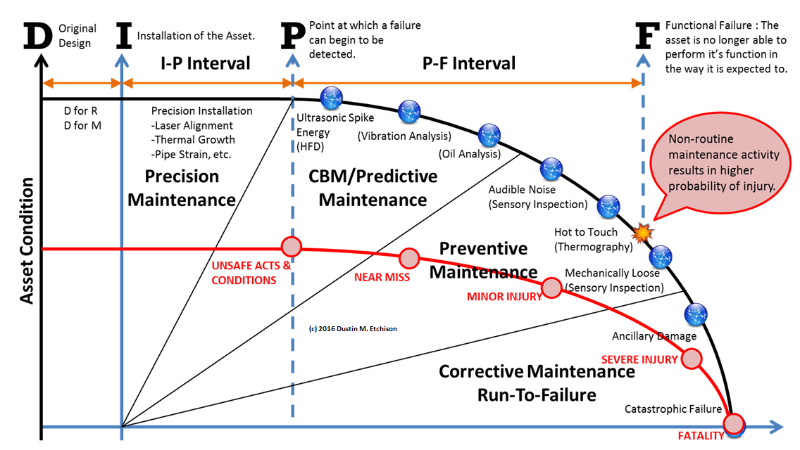 Extension of component life:  This is the $ Value of Precision Maintenance
What is Precision Maintenance?
Machines and equipment are repaired and rebuilt so that they will not fail prematurely!
They reduce the need to use subcontractors

They maximize first pass quality production and stop scrap

They have fewer stoppages and slowdowns

Fewer spares are used since their machines don’t need them

Plant availability and productivity is maximized
Why is Precision Maintenance important?
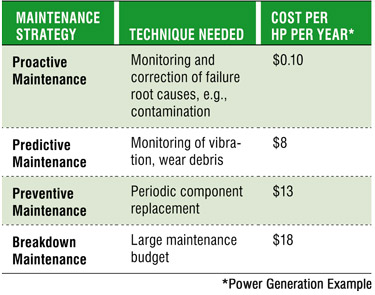 Total Productive Maintenance
Old versus New Thinking…
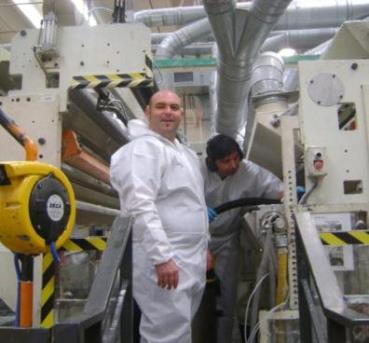 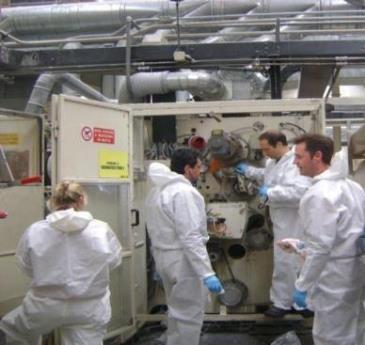 The old attitude of:
I operate it and you fix it!
Is replaced with the new attitude that: 

   We are all responsible for our equipment!
[Speaker Notes: This is intended to illustrate the shift in operator involvement.]
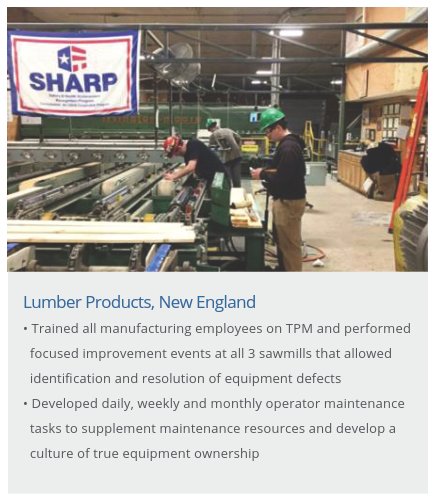 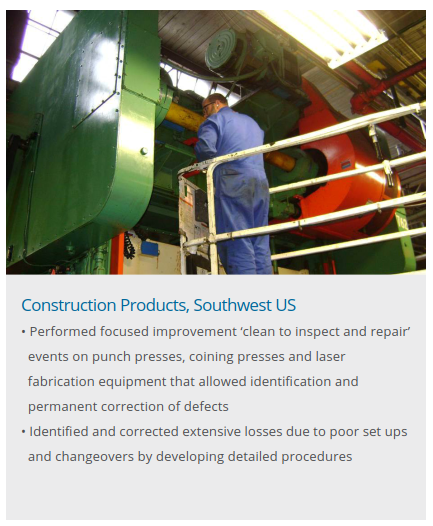 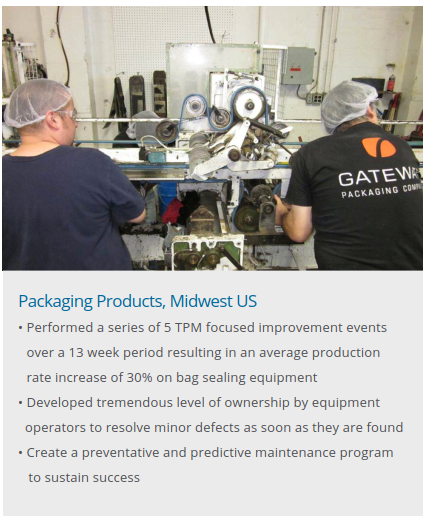 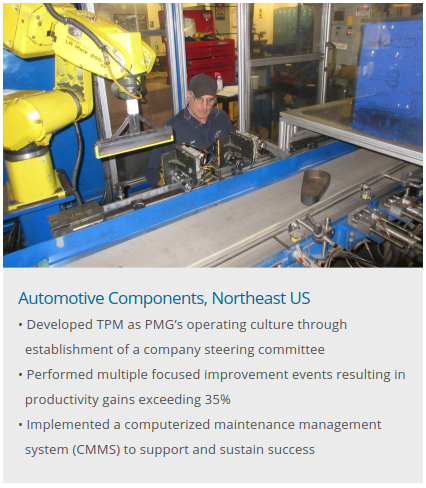 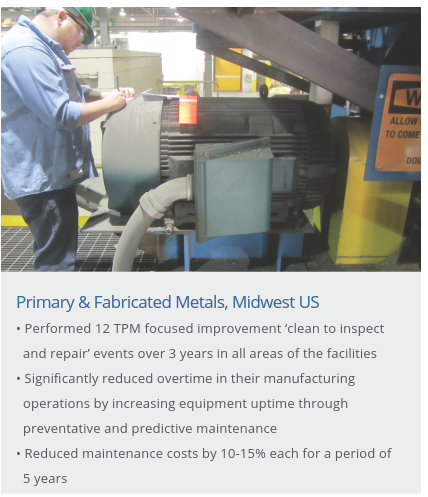 How Do We Start?
Executive sponsor
Set goals
TPM coordinator
Select a machine to focus on
Get stoppage/loss data
Overview training
Schedule a focused improvement!
Keys to Success
Active Steering Committee
Qualified TPM Coordinator
Good Plan (published)
Senior Management Participation
Overview for Shop Floor
Shared Learning
Leaders as Teachers
Single point lessons
“good catch” board
Word of mouth
Keys to Success
Maintenance & Operator Training
Gather, Analyze and Use Data!
Allocate Time & Resources!
Audit Your Processes – Use Leader Standard Work
Focused Improvements – Hot & Heavy!
Establish Autonomous Improvement Teams
Root Out Competing Objectives
Emphasize GOOD maintenance over FAST maintenance
Summary
Removing waste from the process allows companies to perform more maintenance activities with the same number of resources
Precision maintenance reduces the amount of repairs your resource constrained team struggles to stay ahead of
TPM leverages the capabilities of all manufacturing employees to supplement your maintenance team
Maintenance excellence drives improvements in safety, quality, delivery and cost
Final Thoughts…
IMEC in partnership with Fuss & O’Neill provides workshops and training in all of these areas and more.

Our team of professionals have extensive industrial maintenance experience accomplishing these goals.

Let’s chat and discuss how we can provide a customized solution to help you!


Questions?
The information contained in this presentation is Copyright protected and is not intended as a substitute for technical or other professional advice, nor is it intended to supplant any duty to provide a safe workplace, operation, equipment, product, or premises. Fuss & O’Neill Manufacturing Solutions, LLC utilizes information collected from process evaluations and client performance data to assess and understand your operations. Workshops are developed to work with and integrate skills and existing process knowledge to repair, improve and re-establish equipment to original equipment specifications. FOMS’ innovative best-in-class approach to program design, integration, and achievement of results aligns with the needs and expectations of our clients’ unique production and maintenance program needs. With more than 45 years of experience, and offerings in both the US and globally, FOMS provides a structure to industry to establish and maintain immediate and sustainable results.
visit us at www.fando.com.
Protected by Registered Copyright Reg# 1-10746547192
27